My body now: Menstruation
I can name parts of my body. 
I can talk about the different parts of my body and what they do.  
I can describe the changes that take place with puberty. 
I can identify things to do or someone to talk to if I have a question or a worry.
rshp.scot
Periods. Another word for periods is menstruation.
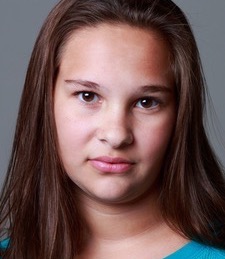 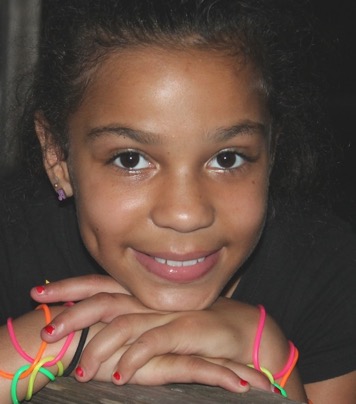 Most girls start their period between the age of  10 and 16.
Some girls start earlier, some later.
It’s important to remember that not all girls have periods. 
All girls are different and unique.
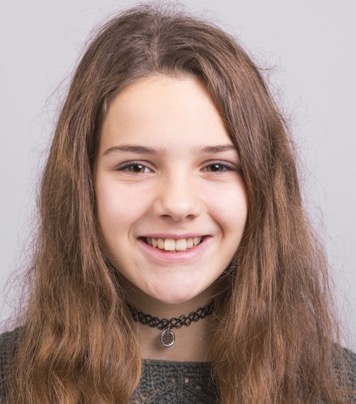 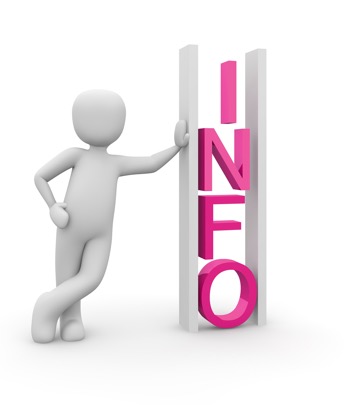 rshp.scot
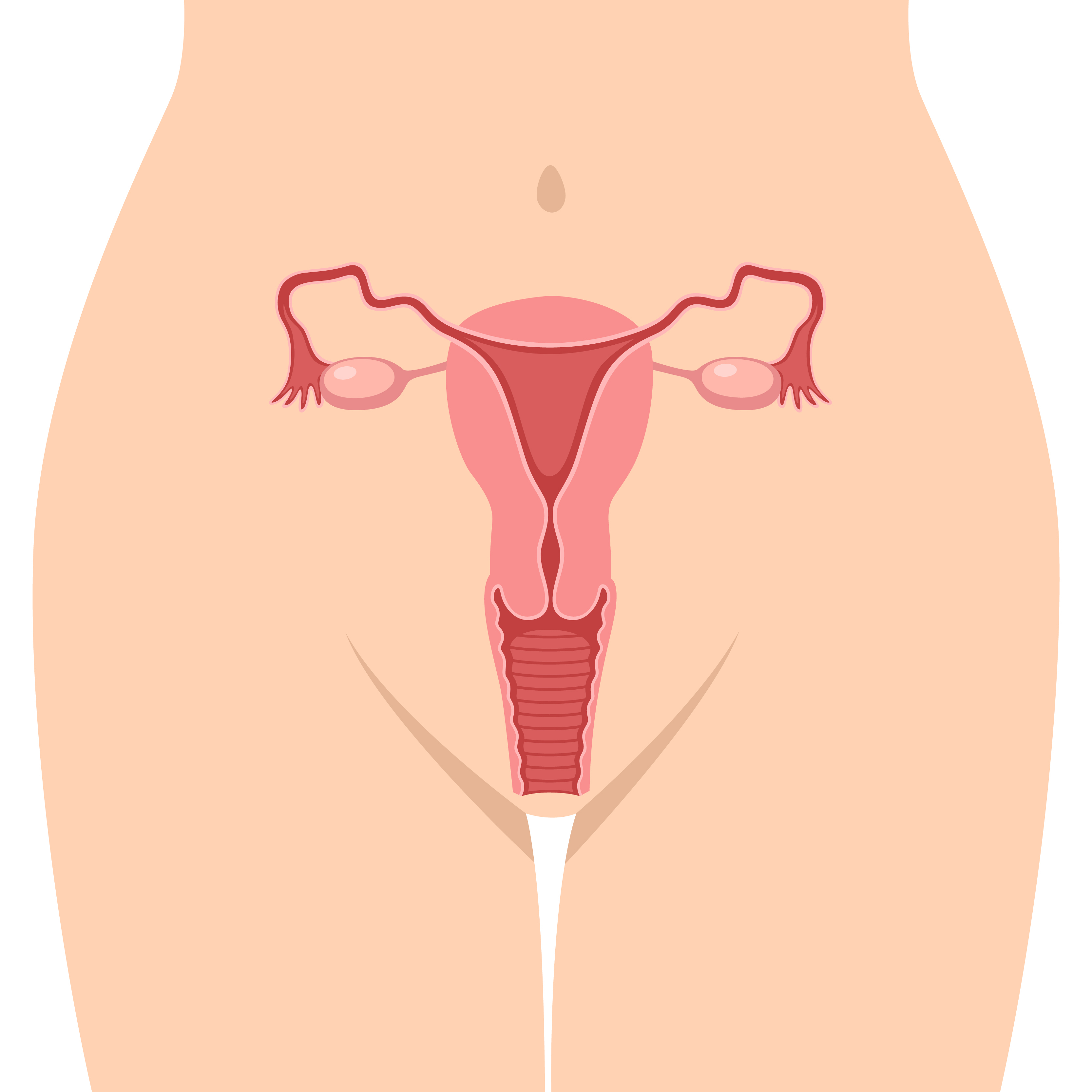 What is a Period?
When a girl goes through puberty her ovaries release an egg every month.
For a few days each month blood and other fluids pass out through the girl’s vagina. 
There can be some fluids called pre-period discharge before the period starts.
This is completely normal.
rshp.scot
Periods
When a girl has her period she wears a sanitary towel or tampon or menstrual cup to absorb the fluid.
rshp.scot
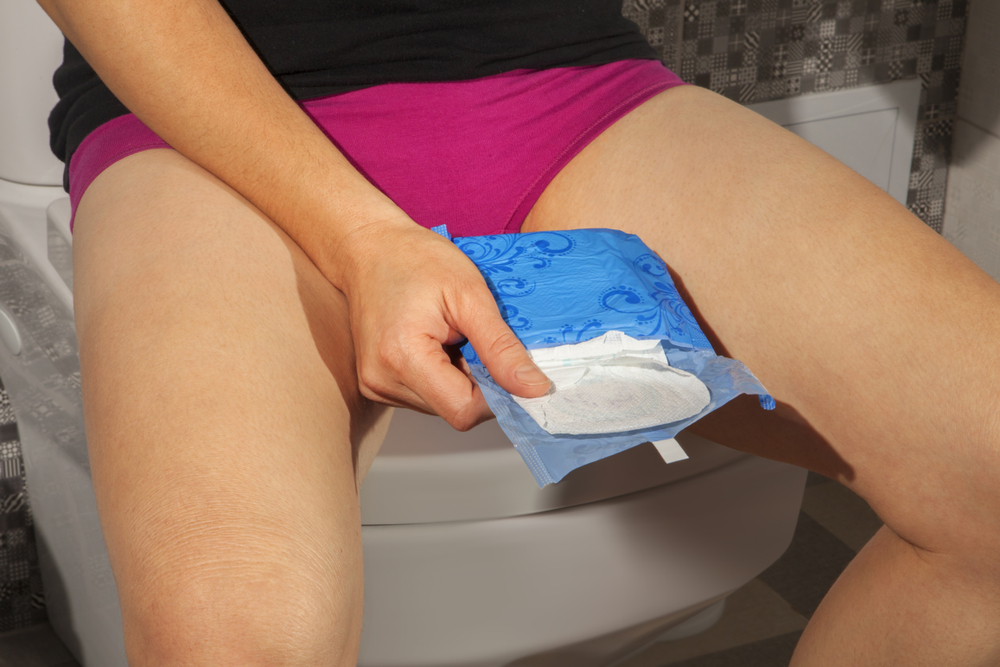 A girl will need to change her sanitary towel or tampon a few times a day.Used sanitary wear should go in the bin.
rshp.scot
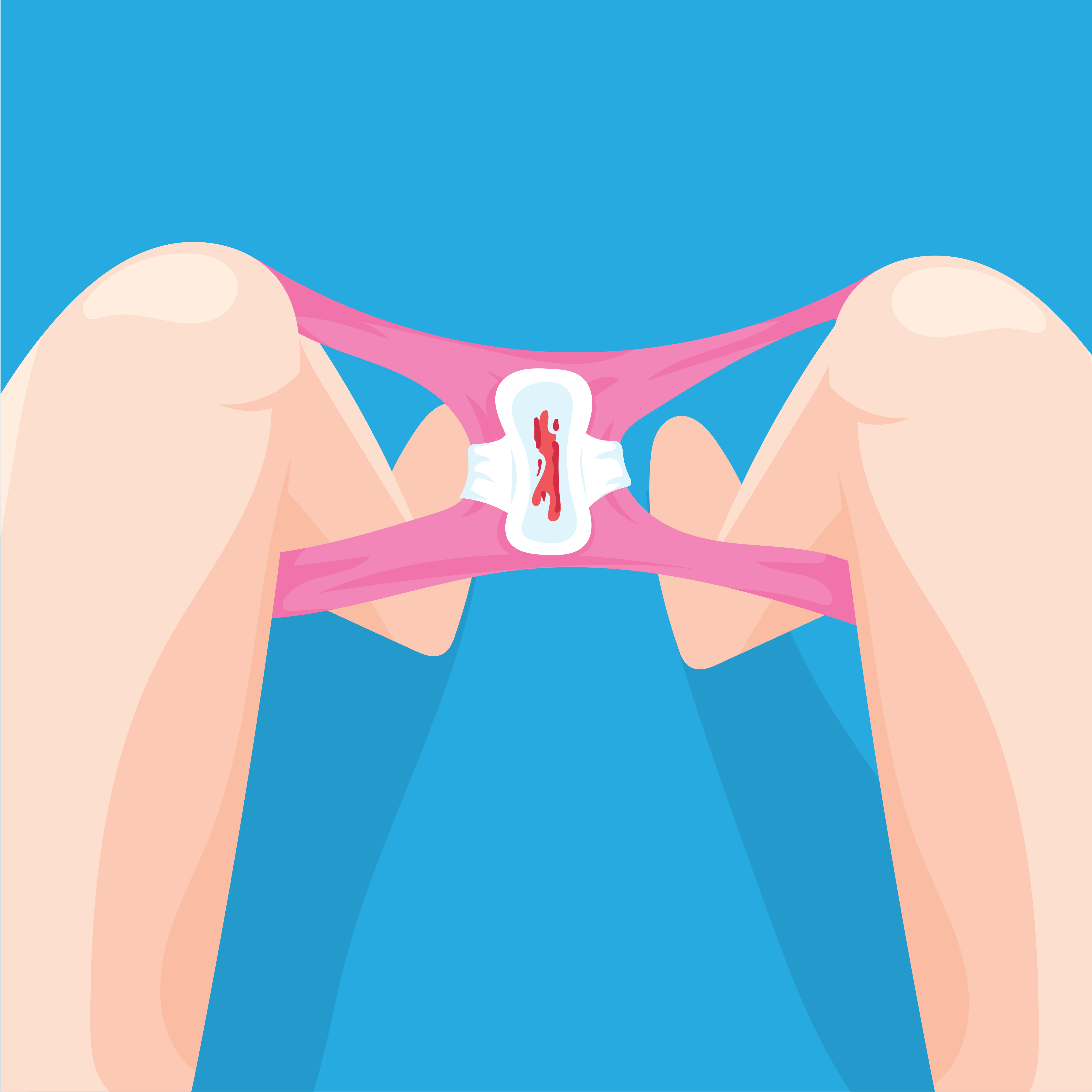 The average blood loss is around 1-2 egg cups full but it can look like more.  If someone is losing a lot of blood they should see their doctor.
rshp.scot
Some girls might experience pain or discomfort during their period.
If you have any questions or worries about periods, you should talk to an  trusted adult.
rshp.scot
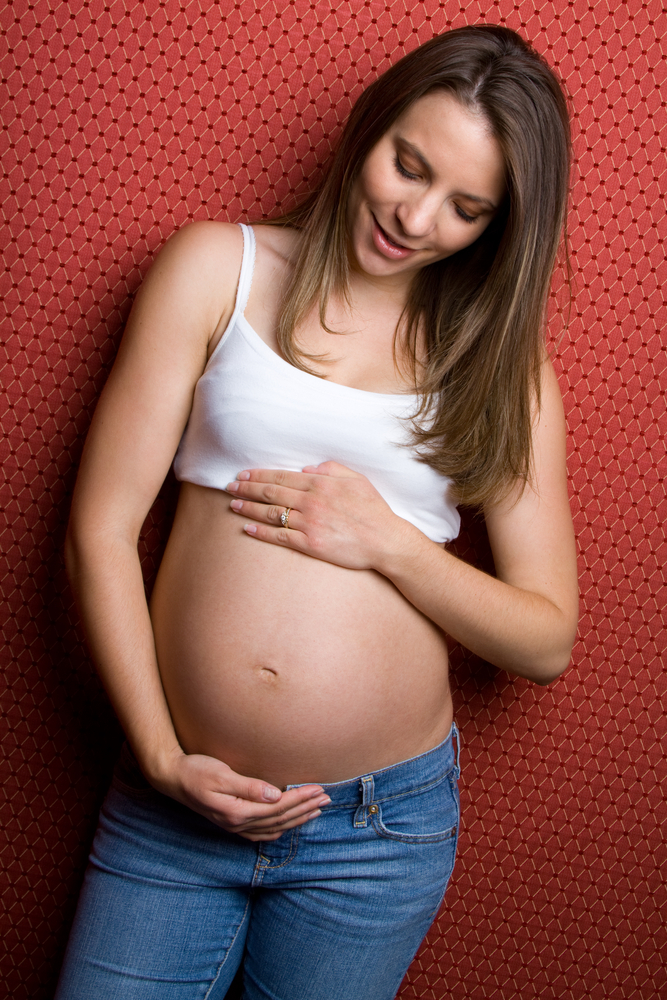 After starting to have her periods a girl can become pregnant if she has sexual intercourse. 
	If she has sex, she will need to use contraception to prevent pregnancy.
rshp.scot
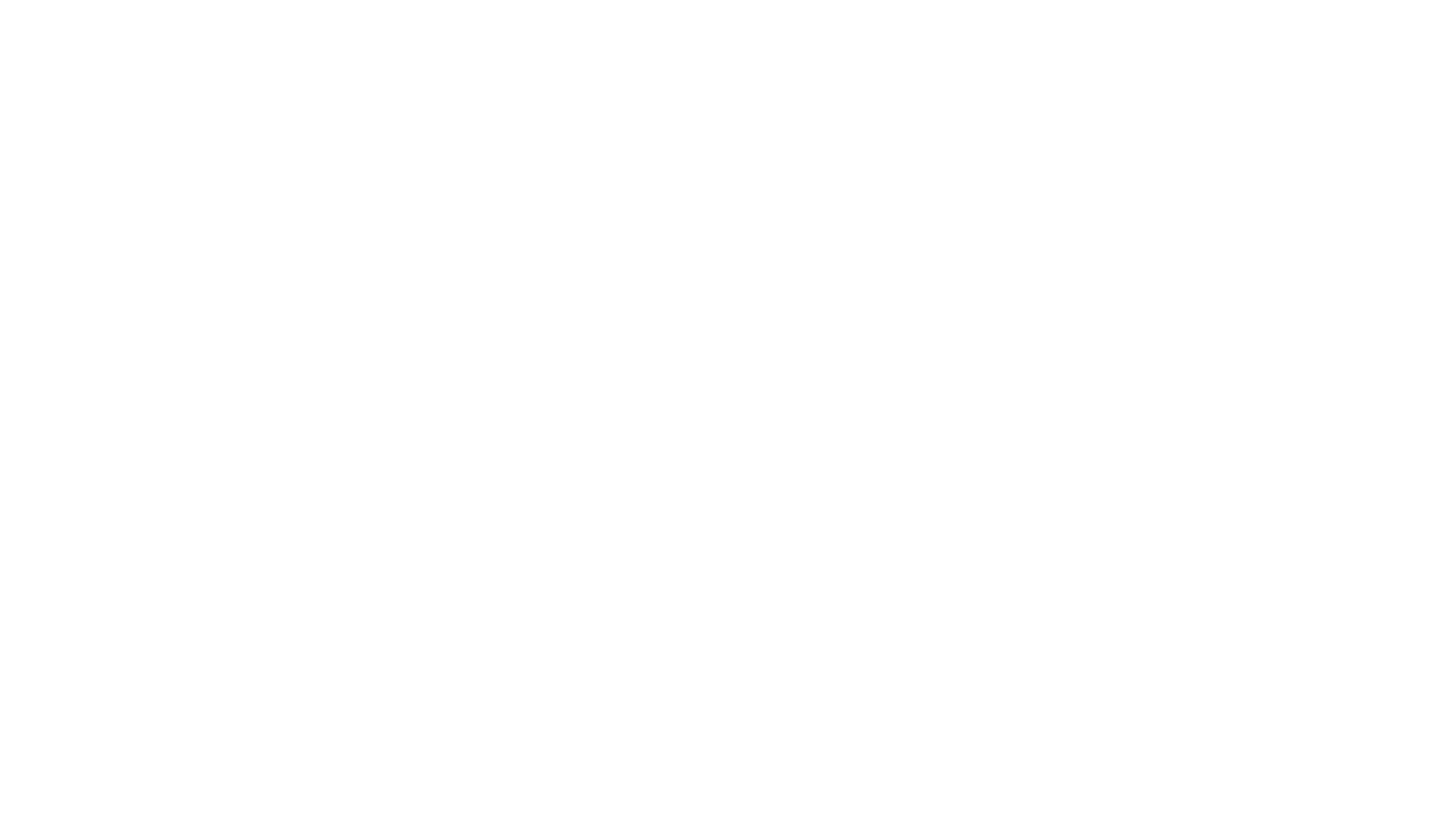 Menstruation: What to expect (duration 3 minutes 18) https://youtu.be/DBe7-PHRav8  

Period hygiene: Tampons, Pads and Menstrual Cups (duration 2 minutes 9) https://youtu.be/kmWbOC8Fbb0
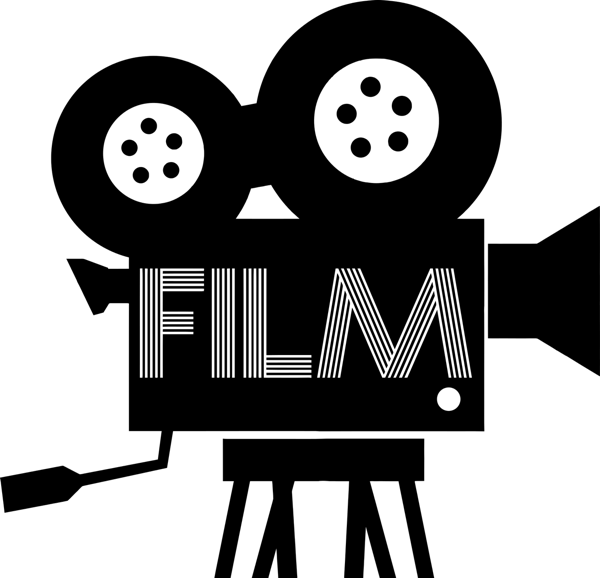 rshp.scot
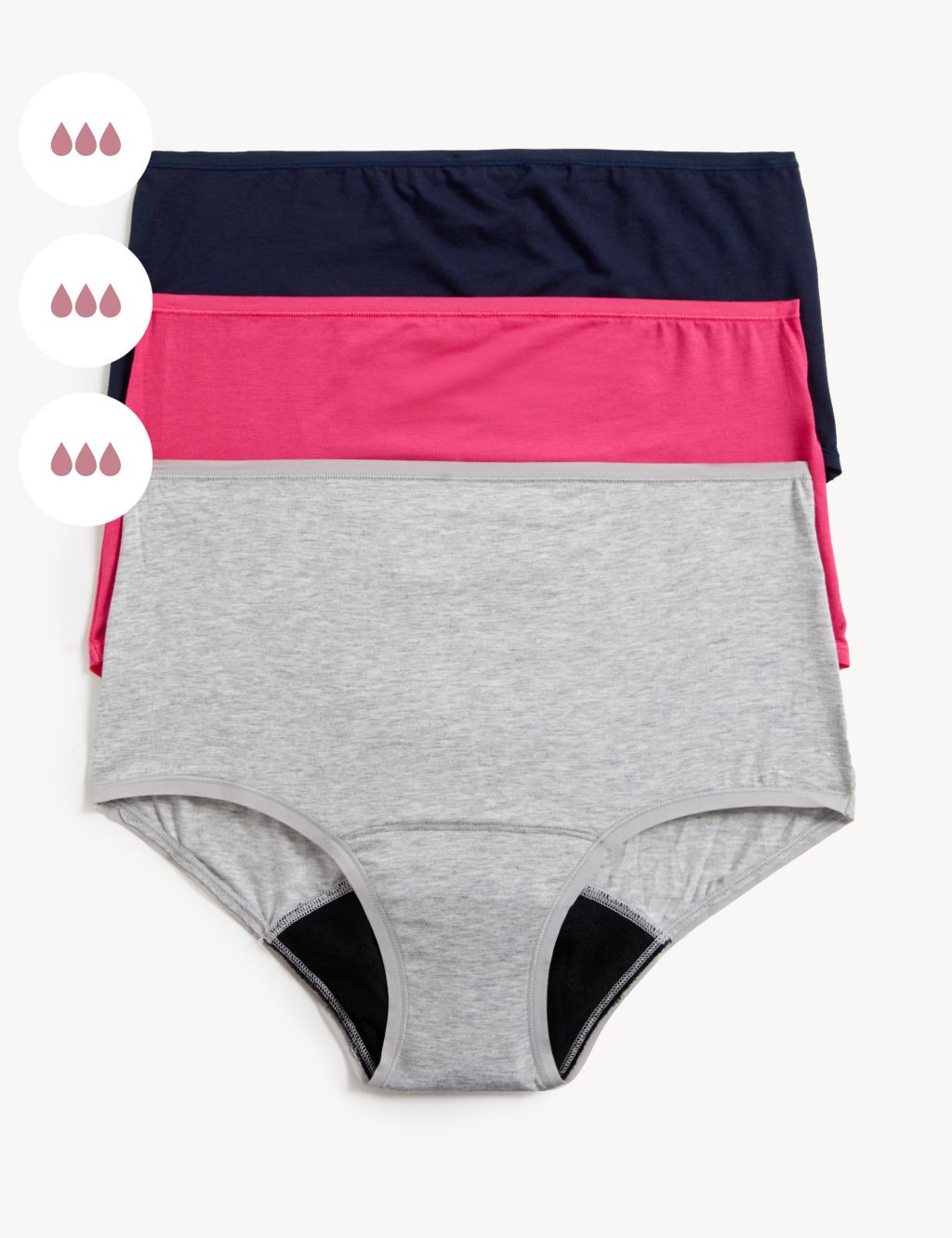 You can also use period pants.
Period pants are underwear that absorb the blood during your menstrual cycle. You can wear them like regular underwear, without the need for tampons or pads. Period pants are reusable and can be washed. They can be used while exercising, sleeping or at any point in our period.
rshp.scot
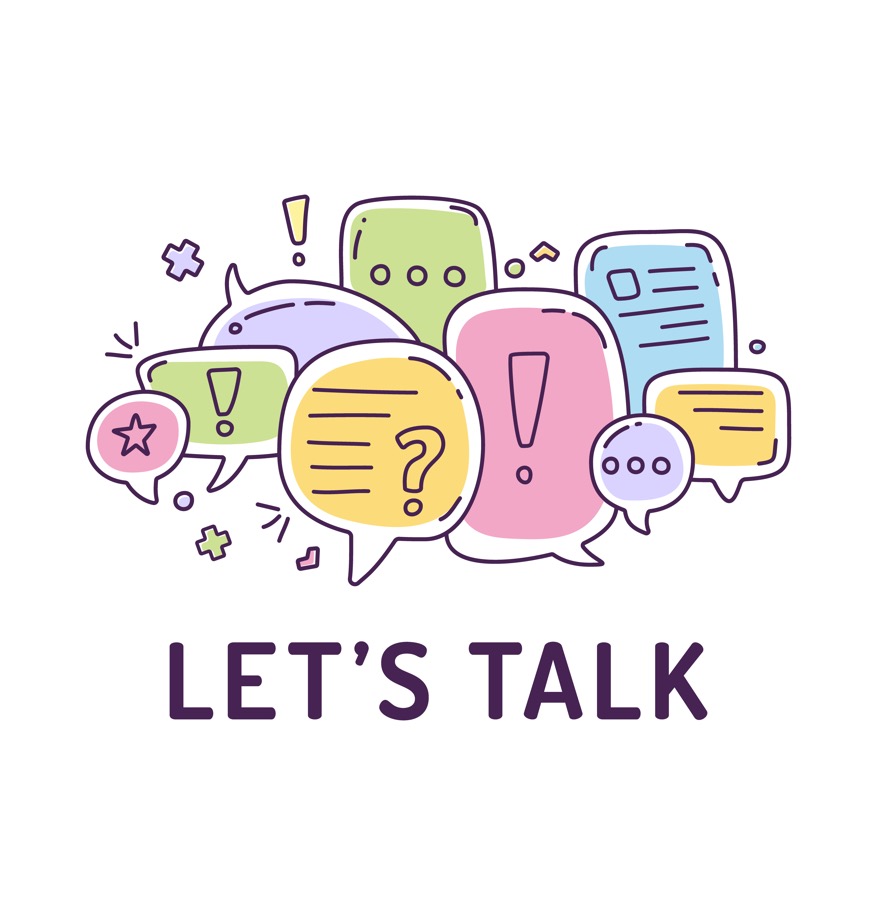 What myths have you heard about periods?
A myth is something that people believe to be true – but in fact it’s false.
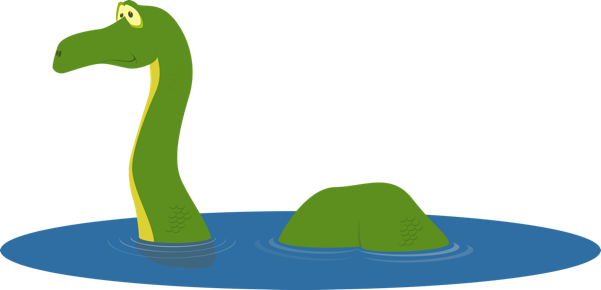 rshp.scot
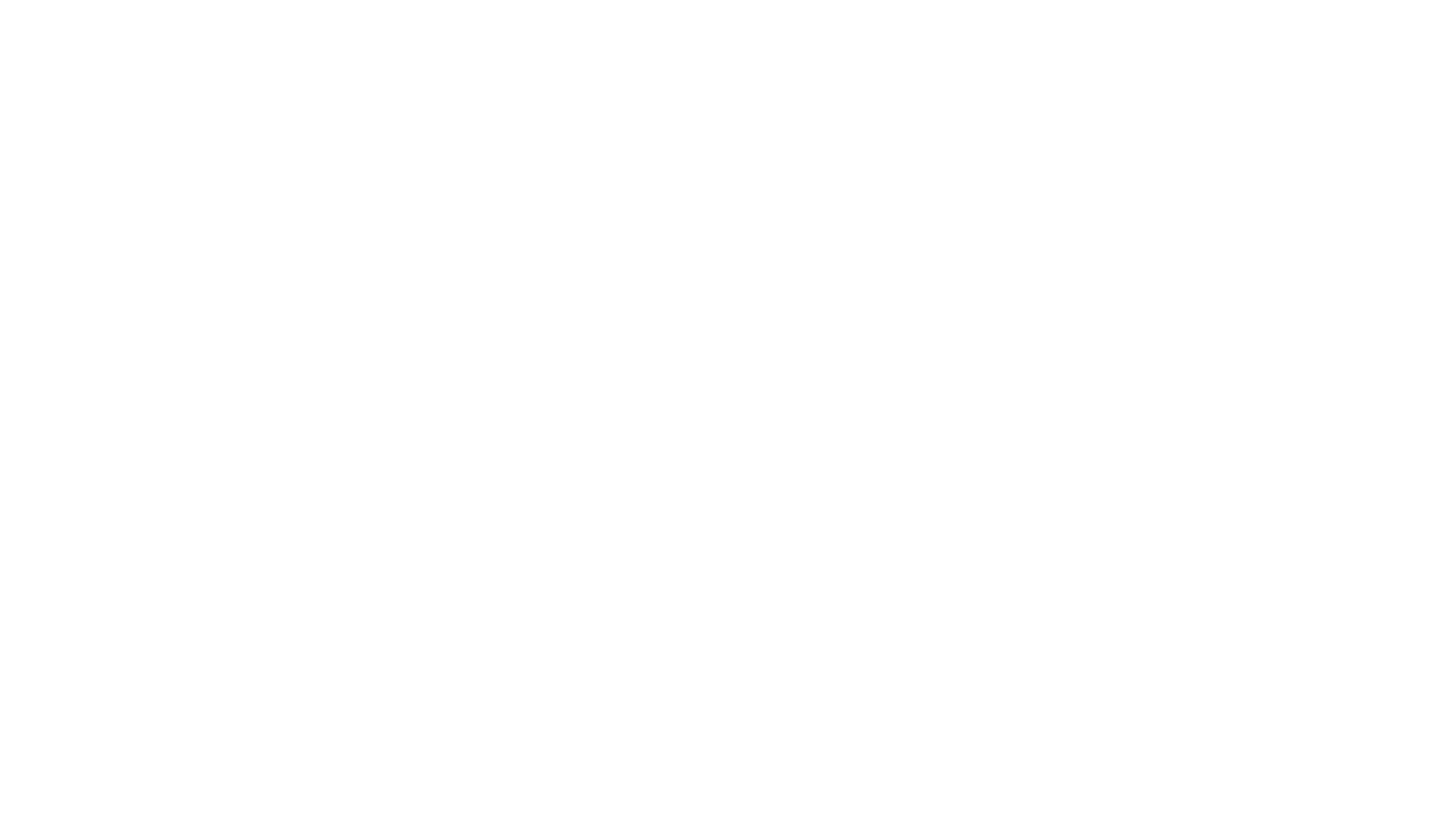 Talking periods (duration 4 minutes)
https://youtu.be/ypMyH0W1trs
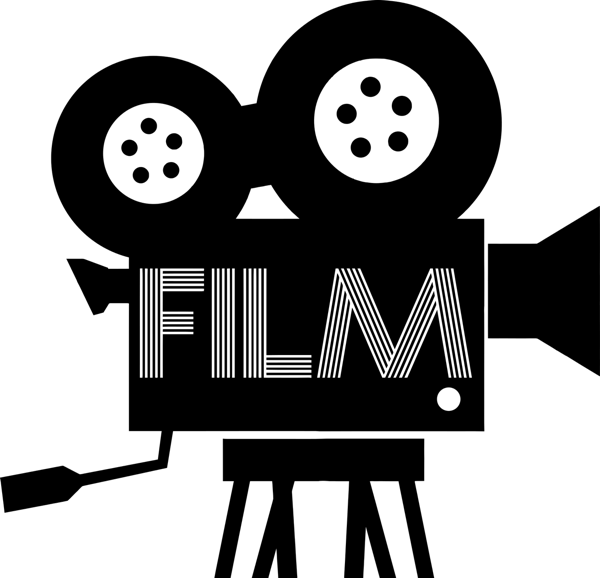 rshp.scot
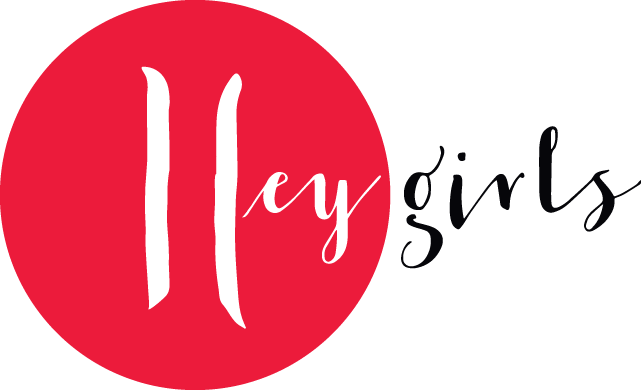 Hey Girls 
www.heygirls.co.uk/education/myth-buster/
rshp.scot
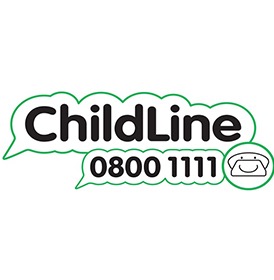 Childline
https://www.childline.org.uk/info-advice/you-your-body/puberty/periods/
rshp.scot
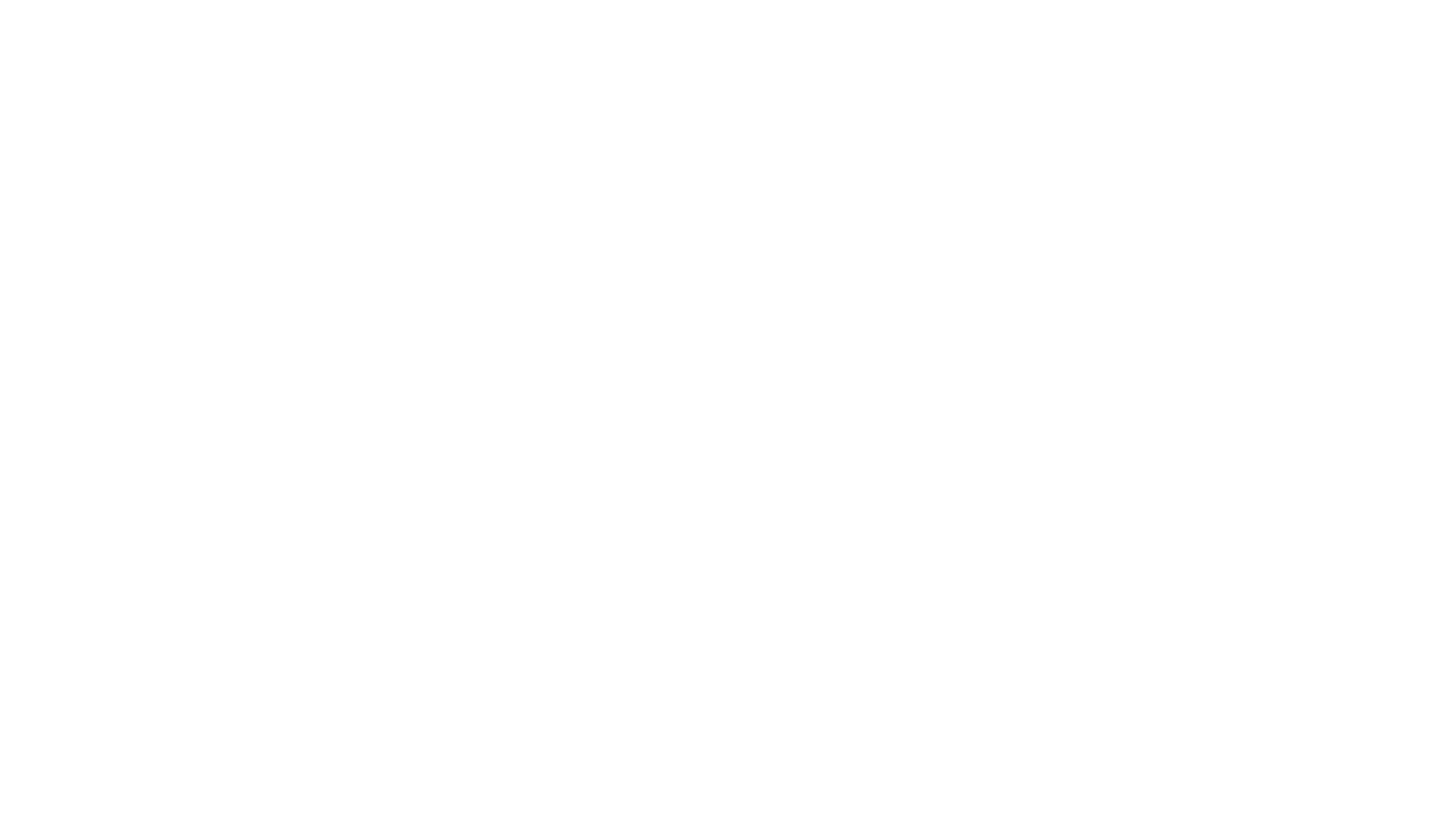 In Scotland, all girls and women can get sanitary towels or tampons at school or college for free. This is because it is unfair that girls and women have to pay for something that is essential for them when they have their periods. 
The Scottish Government gives the money for this to the Council and then the products are available where young people learn.
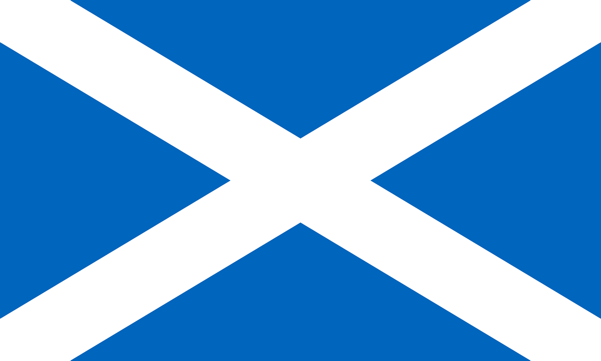 rshp.scot
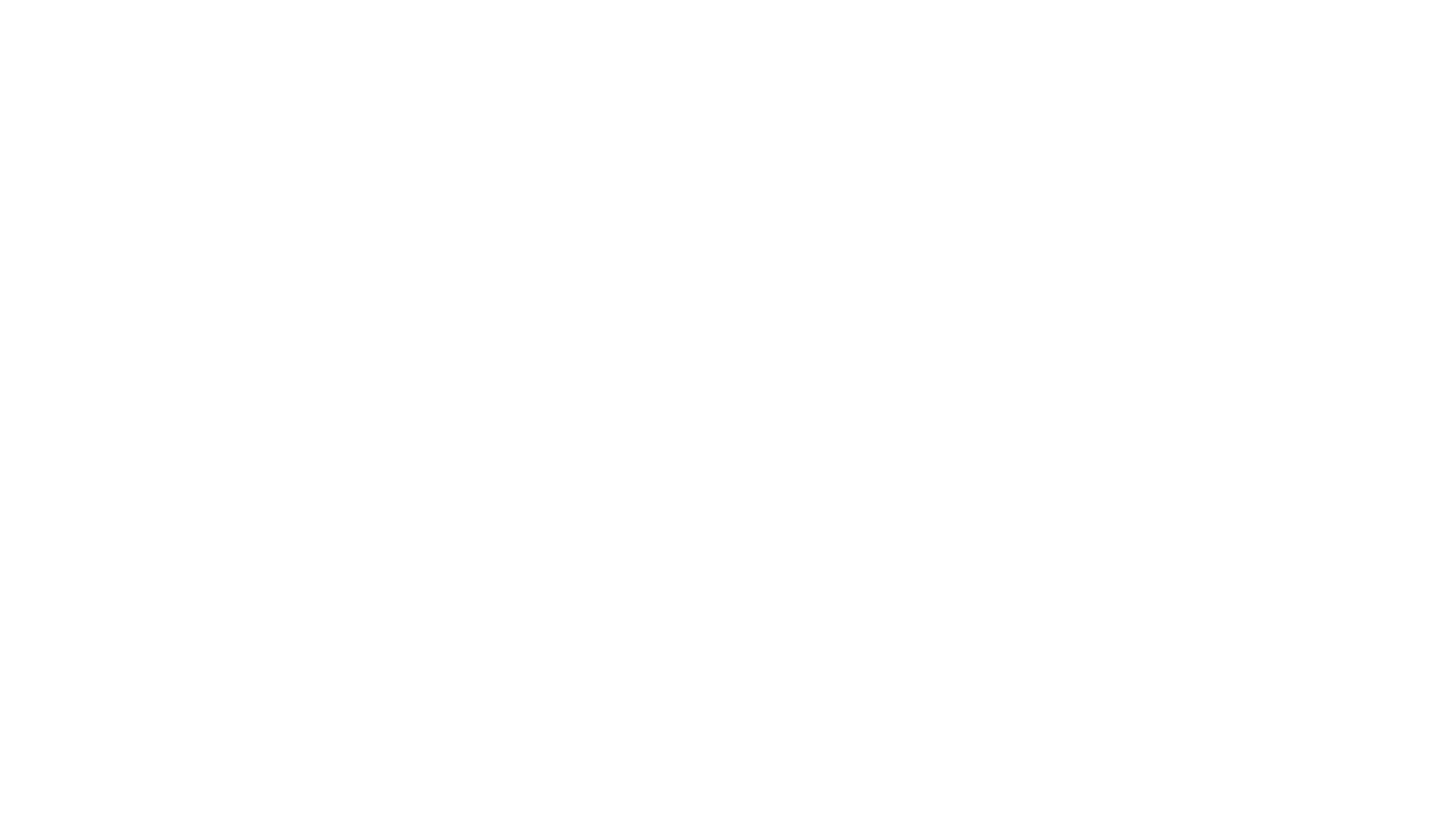 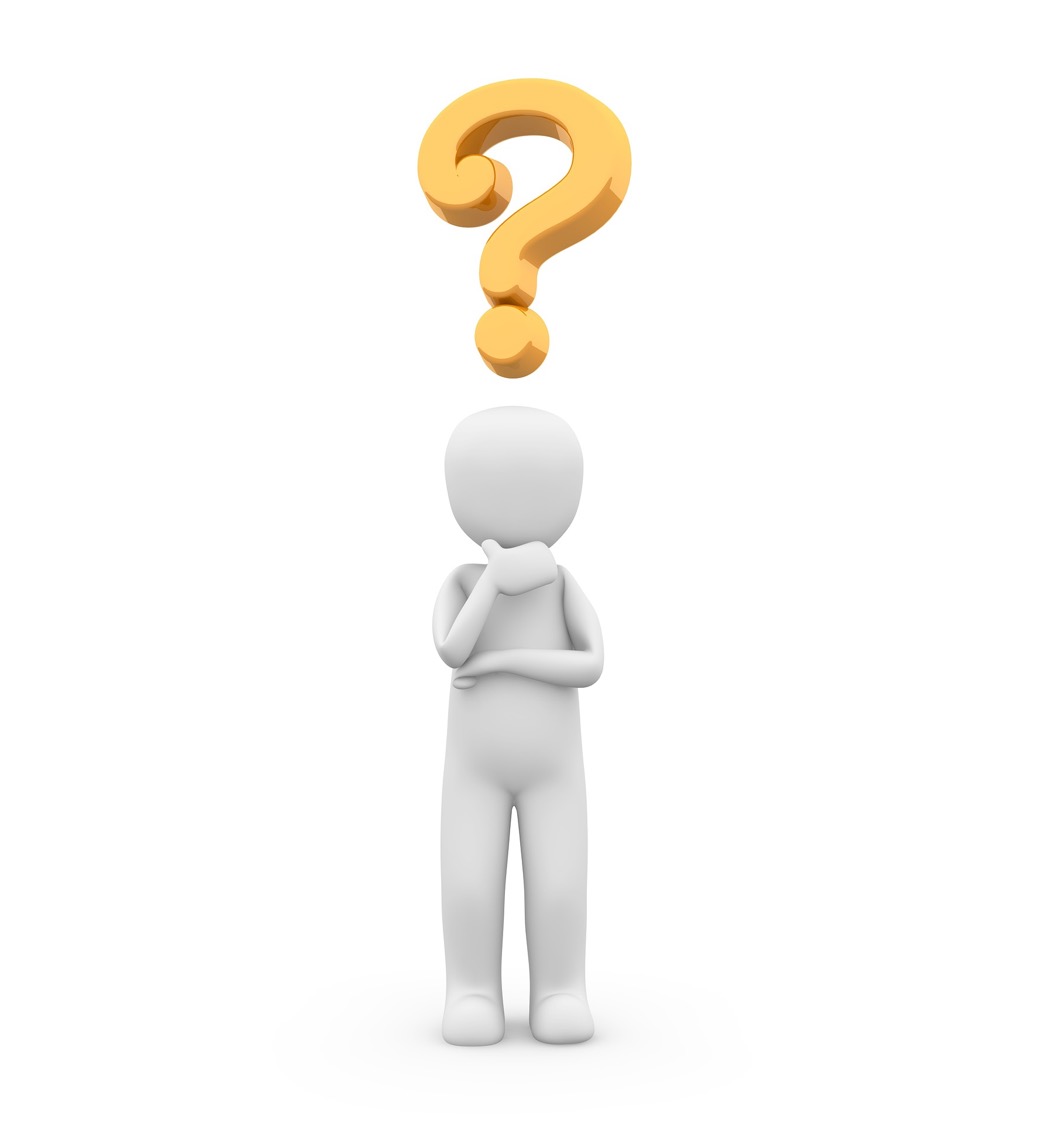 What questions do you have about menstruation (periods)?
rshp.scot